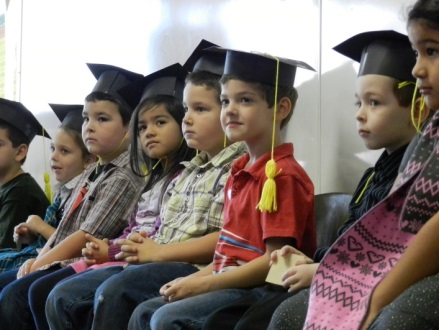 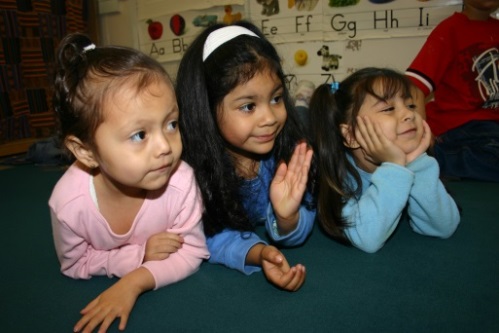 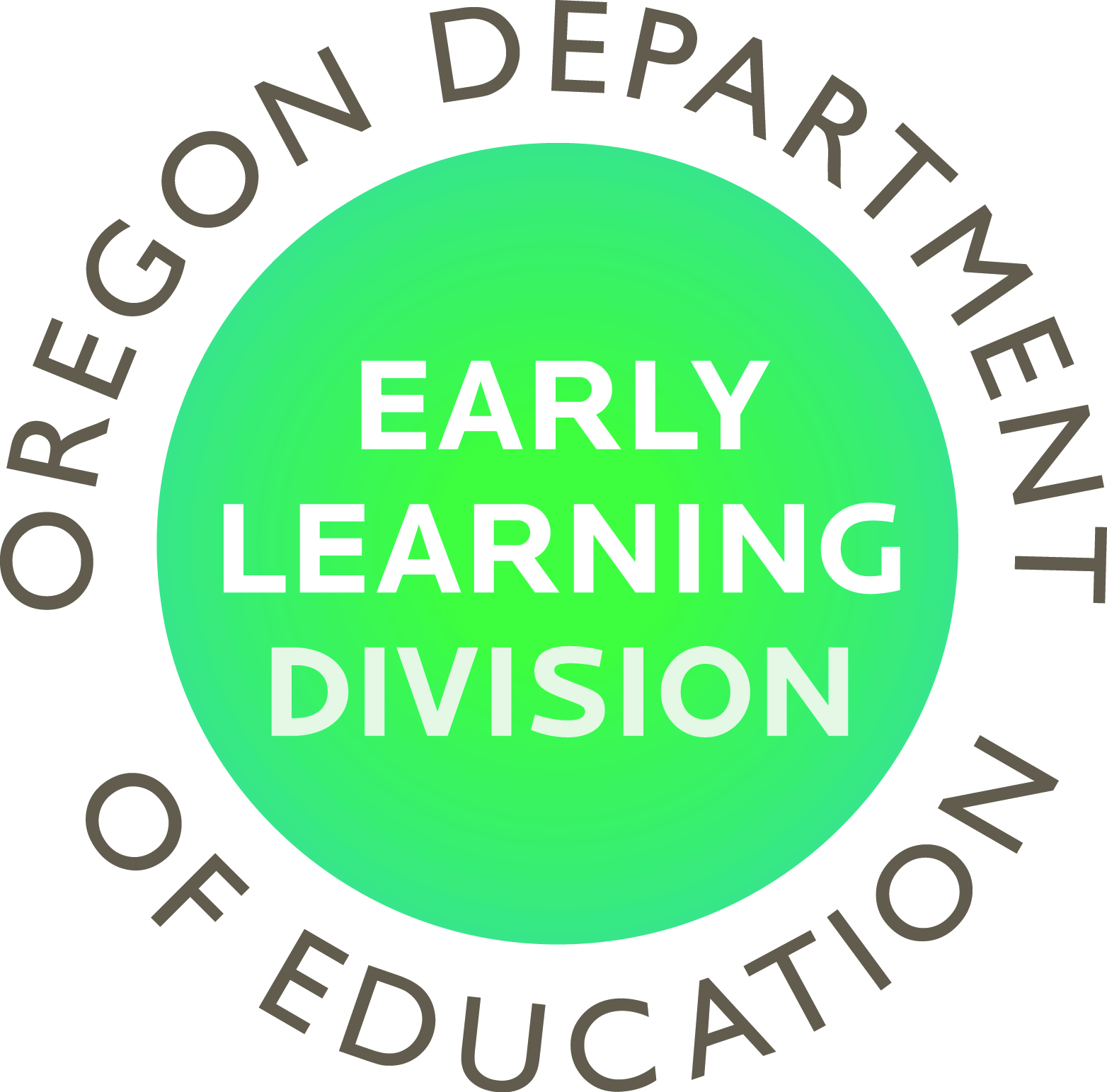 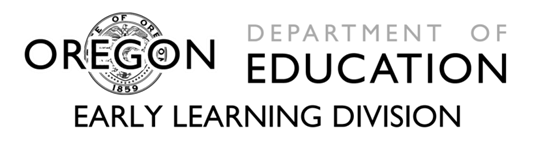 Raising the Bar of Educational Excellence: Fostering the connection Between Early Learning & K-3 Education in Oregon
COSA Principal’s Conference | October 26, 2015
Objectives
During today’s session, you will:

Be introduced to some of the major aspects of Oregon’s early learning system transformation 

Provide feedback on a statewide effort to align early learning and kindergarten standards.
Early Learning Division
Equity Breakthrough
Early Learning Hubs
The Hub Map
Preschool Promise
Early Learning/Kindergarten Partnership & Innovation
P-3 Alignment Framework
9
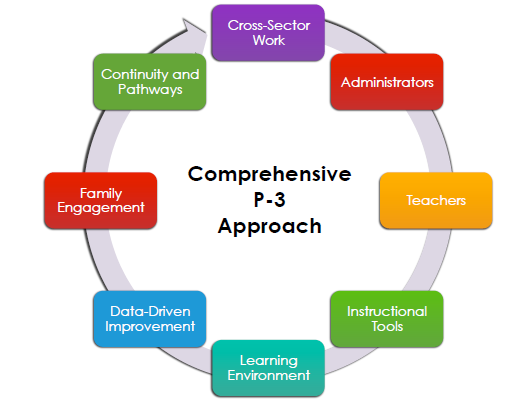 Kauerz, K. and Coffman, J. (2013). Framework for Planning, Implementing, and Evaluating PreK-3rd Grade Approaches.  Seattle, WA:  College of Education, University of Washington.
What are we aligning?
Project Goals
Oregon’s Early Learning and Kindergarten Standards
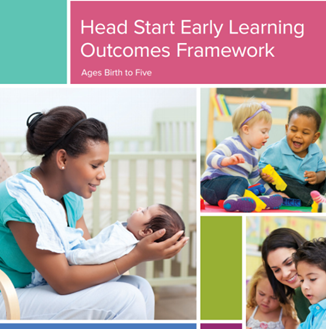 Kindergarten Transition
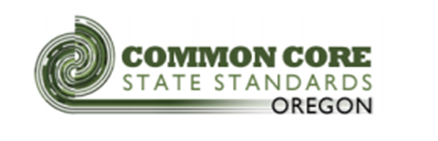 Aligned Standards for Children Ages 3 to Kindergarten
Domains
Guiding Values
Equity
Equity of voice
Culturally responsive practice
Closing access & opportunity gaps 

Learn from others
Local standards alignment efforts
Other states

Respect different funds of knowledge, experience, and perspectives

Balance ‘developmentally appropriate’ and ‘academic vigor’

Isolate standards from curriculum, instruction, and assessment (for now)
Project Recap To Date
March 2015: Project launched in March with a 35+ member work group consisting of experts from early learning, K-12, and the research community. 

April-June 2015: Four small work groups drafted aligned standards language for the domains of language, literacy, math, and social-emotional development/approaches to learning.

June 23-24, 2015: In-person, work group decided to:
Use new Head Start Learning Outcomes Framework as the foundation for aligned standards
Include domain-level introductory narrative
Include age level progressions

July 2015: Initial working draft language  was shared with the work group via webinar. Key areas for feedback included:
How inclusive is draft language of multiple settings?
How culturally responsive is the draft language?
How effectively does draft language address accommodations/differentiation for children who receive special education services?
Project Recap to Date, cont.
August 18, 2015: Workgroup convened for one day in-person session.  Broke into five small groups focusing on:
Learning Progressions
Equity Lens
Supports for Children With Disabilities
How adults can support children’s learning
Domain Narrative & Document Introduction

September-December, 2015:  In process of receiving and incorporating feedback on the working draft from:
National TA provider/consortium with expertise in dual language learners
EI/ESCE and K-3 special education
Head Start/Oregon Pre-K
K-3 principals and teachers
A wide range of community-based organizations and stakeholder groups throughout the state
Next Steps
Staff are in the process of revising the working draft based on recent feedback

Phase II of the project
Stakeholder engagement
Resource development
Translation
Design 
Launch (Spring 2016)
Standards Alignment Draft Structure
18
U.S. Department of Health and Human Services (2015).  Head Start Early Learning Outcomes Framework Ages Birth to Five.   Washington, DC: Administration for Children and Families Office of Head Start
[Speaker Notes: Each domain contains a brief introductory narrative, followed up a series of sub-domains broken down into a series of specific skills that align developmental progressions for children ages 3-5, kindergarten entry indicators, and Common Core State Standards (for ELA and math domains), and suggestions for how adults can help support children’s learning and development in each domain.  

You’re looking at an example from the Math domain.  On the left hand side you see developmental progressions for children ages 3-5 who are not yet in kindergarten that relate to the goal of the child knowing number names and counting sequences.  These progressions are based on the new Head Start Learning Outcomes Framework, which came out earlier this year and which our work group  adopted as the foundation for it’s work.

On the far right hand side what you see are Common State Standards for end of kindergarten that relate to the goal of children knowing number names and the count sequence and which align with the learning progressions identified for children ages 3-5.  In other words, if children are saying or saying some number words in sequence when they are three years old, and then saying or signing more number words in sequence when they are 4, we can reasonably assume that they are on the right track to be able to count by ones and tens to 100 when they finish kindergarten.

What we’re really excited about that’s coming out of this work is what you see in the third column titled ‘indicators,’ which serve as guidelines for what we would expect to see of a typically developing child in each skill area as they are enter kindergarten.   When all of the skills across each of the five domains included in this alignment document are taken together, it gives us a nice picture of what some of the key aspects of kindergarten readiness looks like.  This is something that we haven’t previously articulated at the state level, and it provides a really foundational tool for supporting the work of aligning early learning and K-3 instructional practices at the local level and for ensuring that children are making successful transitions into kindergarten.]
Review of Working Draft
In small groups…

Review the draft and respond to the feedback questions on the following slide

Capture the group’s thinking on chart paper
Feedback Questions
Small Group Report Out
Please share your group’s top two takeaways 


Please make sure to hand in your group’s feedback and copies of the working draft
Contact Info
22
Lillian M. Green | Equity Director / Directora de EquidadEARLY LEARNING DIVISION / DIVISIÓN DE APRENDIZAJE TEMPRANO | OREGON DEPARTMENT OF EDUCATION
OFFICE/ OFICINA 503.947.2516 | MOBILE/ MÓVIL 971.718.6785
Lillian.green@state.or.us
Brett Walker| P-3 Alignment SpecialistEARLY LEARNING DIVISION | OREGON DEPARTMENT OF EDUCATION
OFFICE 503.378.5160 |  MOBILE 971.273.8239
Brett.walker@state.or.us